Lift Every Voice: 
Preserving and Teaching Civil Rights History
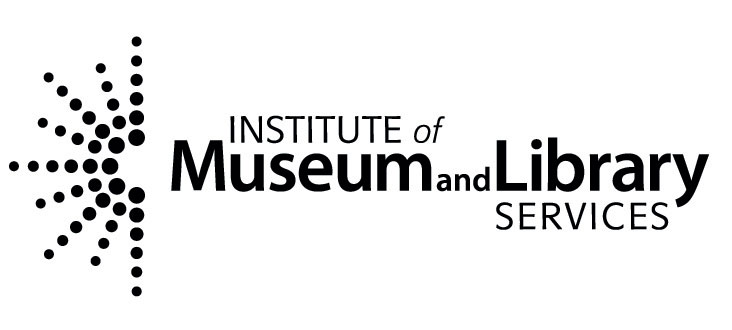 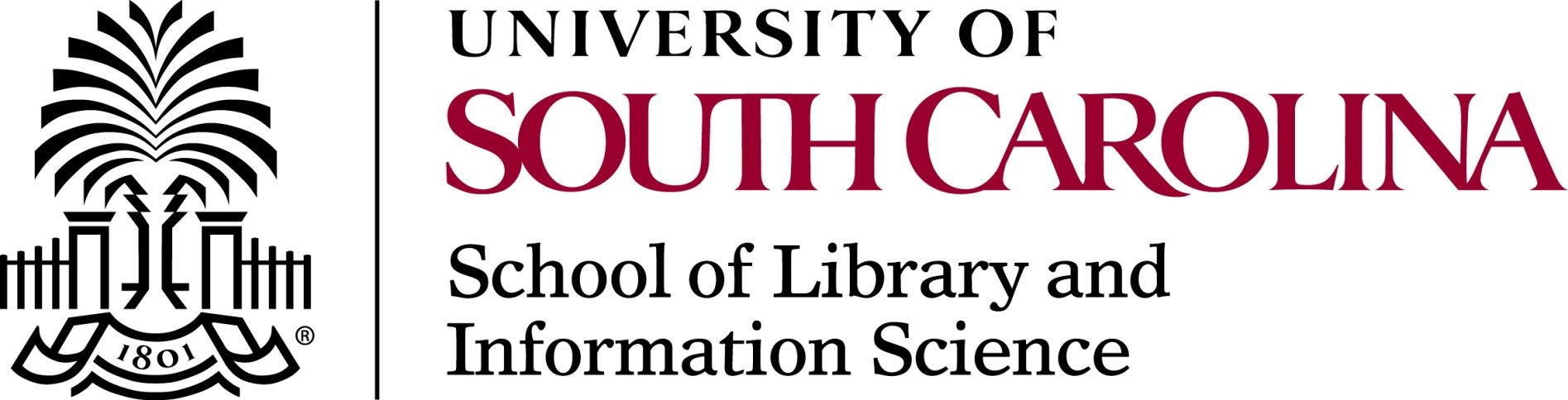 Celeste Â-Re, Cultural Heritage Informatics Fellow
								welch4@email.sc.edu
Introduction
and models of best practice must be
identified and created.   

Proposed Project
Stakeholder communities in South 
Carolina have joined with SPLC and the Roy Rosenzweig Center for 
History and New Media, to launch 
the Lift Every Voice project, a 
national initiative aimed at 
identifying digital curators, archivists 
and librarians to assess Civil Rights 
holdings, and collect oral histories of 
surviving Civil Rights activists.
Marchers © Takestock/Matt Herron; Policeman and Rosa Parks © AP Photo/
Gene Herrick Students at Little Rock’s Central High School © 
CORBIS/Bettmann; Dr. King’s speech © CORBIS/Bob Adelman

Southern Poverty Law 
Center’s (SPLC) Teaching 
the Movement: The State of 
Civil Rights Education in the
United States, concluded 
that Civil Rights history is 
not being effectively taught;
recommending that 
knowledge bases, materials
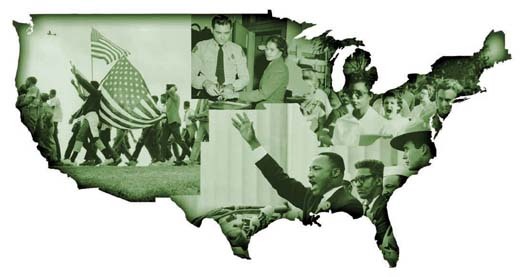 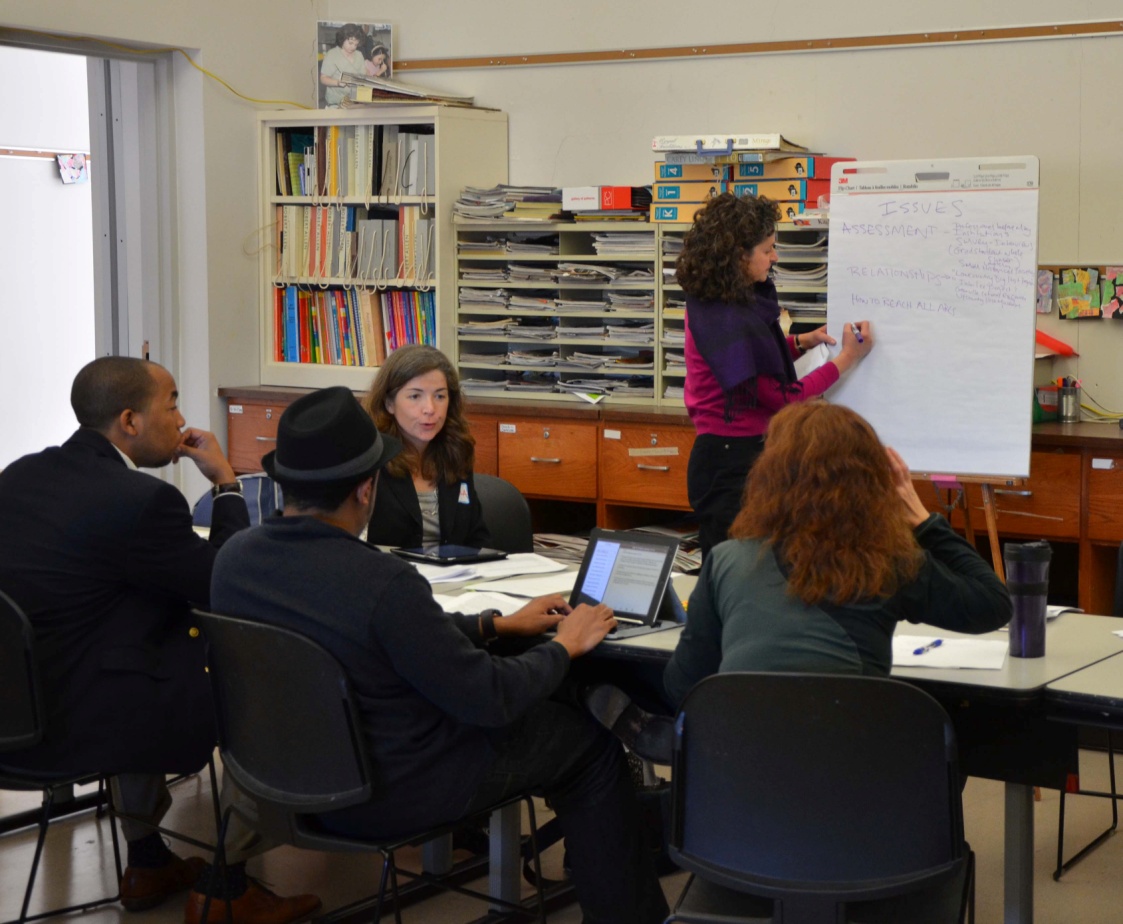 Minuette Floyd, photographer
Objectives
  
Develop guidelines, model
and  network for collecting and preserving  Civil Rights 
artifacts. 

Develop digital collections and web-based Civil Rights history archive.   


.